Secure Remote Access Platform
High-Security Remote Access, Diagnostics, and Monitoring.
[Speaker Notes: Introduction 

Welcome
My name is
Stephane & Andy
Ask question Q&A tool - Answer Question at the end of the presentation]
How we got Here?
Red Lion’s Expansion into Remote Access
Red Lion has 
Best-in-class automation and networking products
Recently lead the industry with an Automation + Networking product line
Long history in remote monitoring and control
Industry leading local protocol conversion
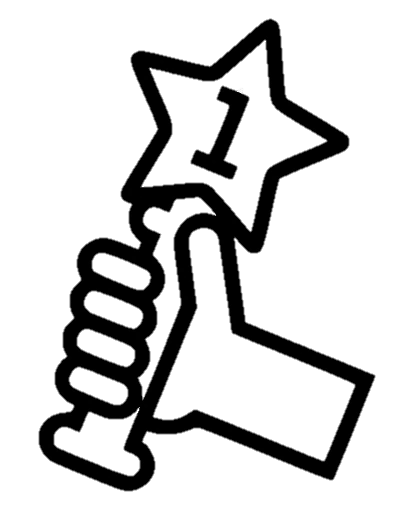 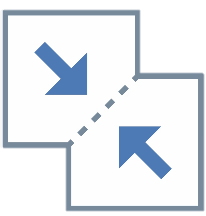 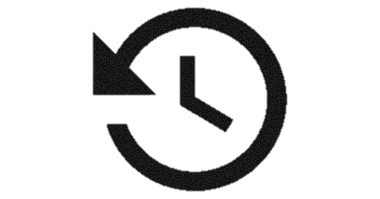 History of Innovation
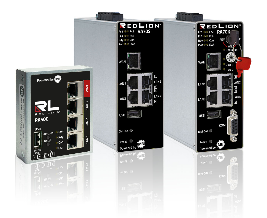 Secure Remote Access Platform by Red Lion
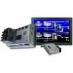 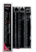 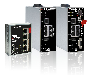 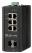 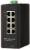 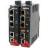 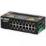 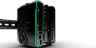 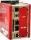 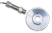 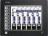 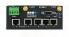 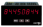 1972
1976
1993
1998
1999
2004
2004
2013
2020
2020
2020
2018
Red Lion 
Founded
Universal Protocol Conversion
End-to-End Process Display
Multi Protocol
HMIs with M2M Capabilities
Ethernet Enabled I/O
Operations to Enterprise  Industrial Networking
Ruggedized Cellular 
Routers
Secure Remote Access Platform
Effortless 
IIoT
Anything In.
Anything Out.
Anywhere.
Hardened Modular HMIs
Gigabit Profinet switch
Industrial Remote Access experience
[Speaker Notes: RL has been selling remote access for years but the one component that’s been missing is an RL managed remote access server. Customers find it too much of a hassle to manage their own servers. RL gives them a remote access solution with a complete IIoT solution.]
Remote Access Solutions
Customer Challenges
[Speaker Notes: In this section I am going to explain you the different customers challenges we have been able to identify by talking to them.]
Challenge
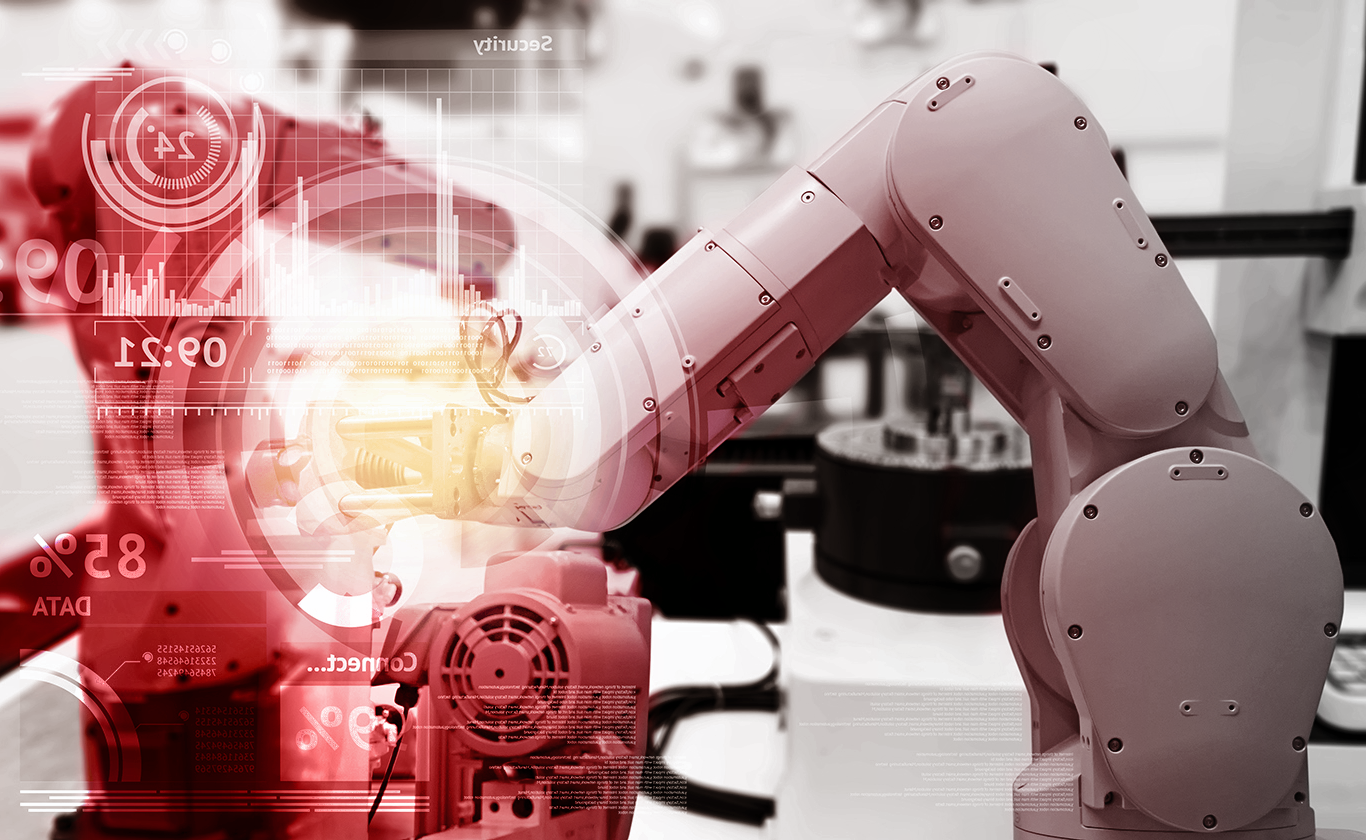 Reduce onsite intervention cost and risk
“Onsite maintenance and commissioning is very expensive and risky. I need to optimize and protect the technicians by using remote access capabilities. However, my team has limited skills in networking. 
I need a remote access tool, easy to install, requiring no special networking skills.”
[Speaker Notes: We met customers who understand the advantages of putting in place a Remote Access solution on their installation. They see the possibility to reduce cost and risk while providing a better service.
However, their expertise isn’t connectivity. There are afraid about investing in a solution too complex to install and maintain.]
Challenge
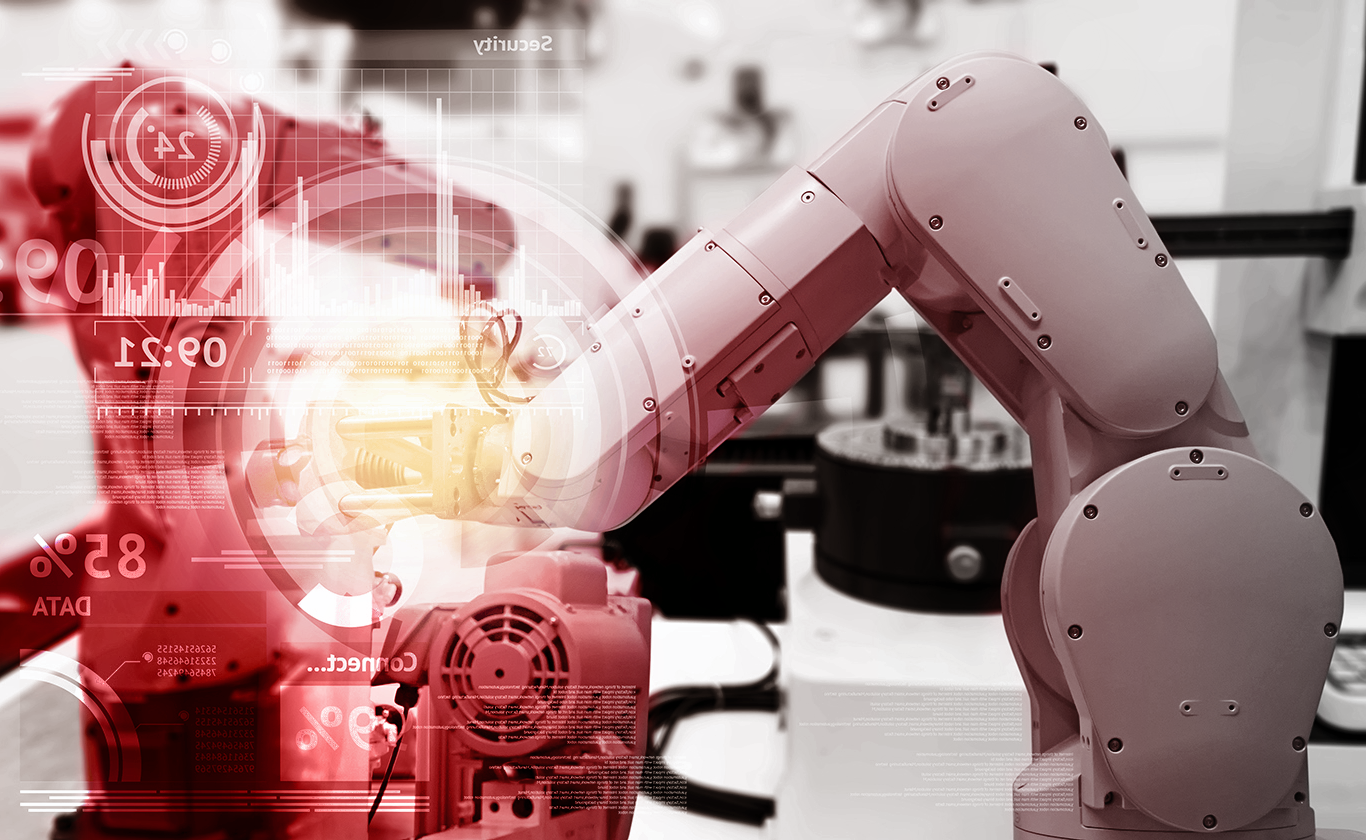 Improve revenues by extending services offer
“ Our market is very competitive reducing our margin to the minimum. To keep our revenues, we are planning to propose to our customers more services around our traditional offer. 
We are interested by a solution providing live and logged data of the process to achieve this project.”
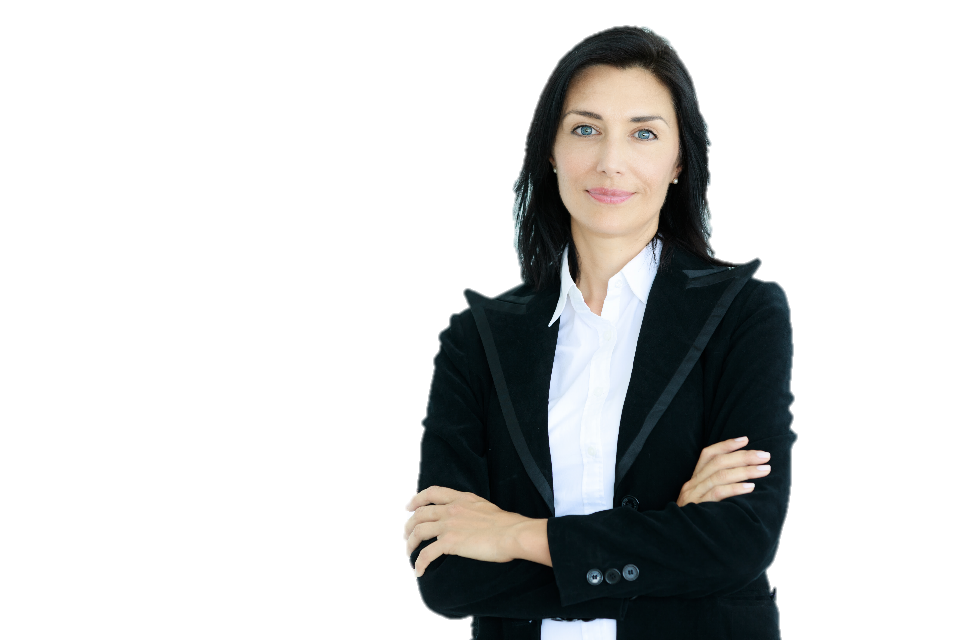 [Speaker Notes: We met customers who wants develop services, such machine leasing or maintenance contracts, around their traditional offer to increase their revenu. These companies looks for a solution able to provide this data out of the machine.]
Challenge
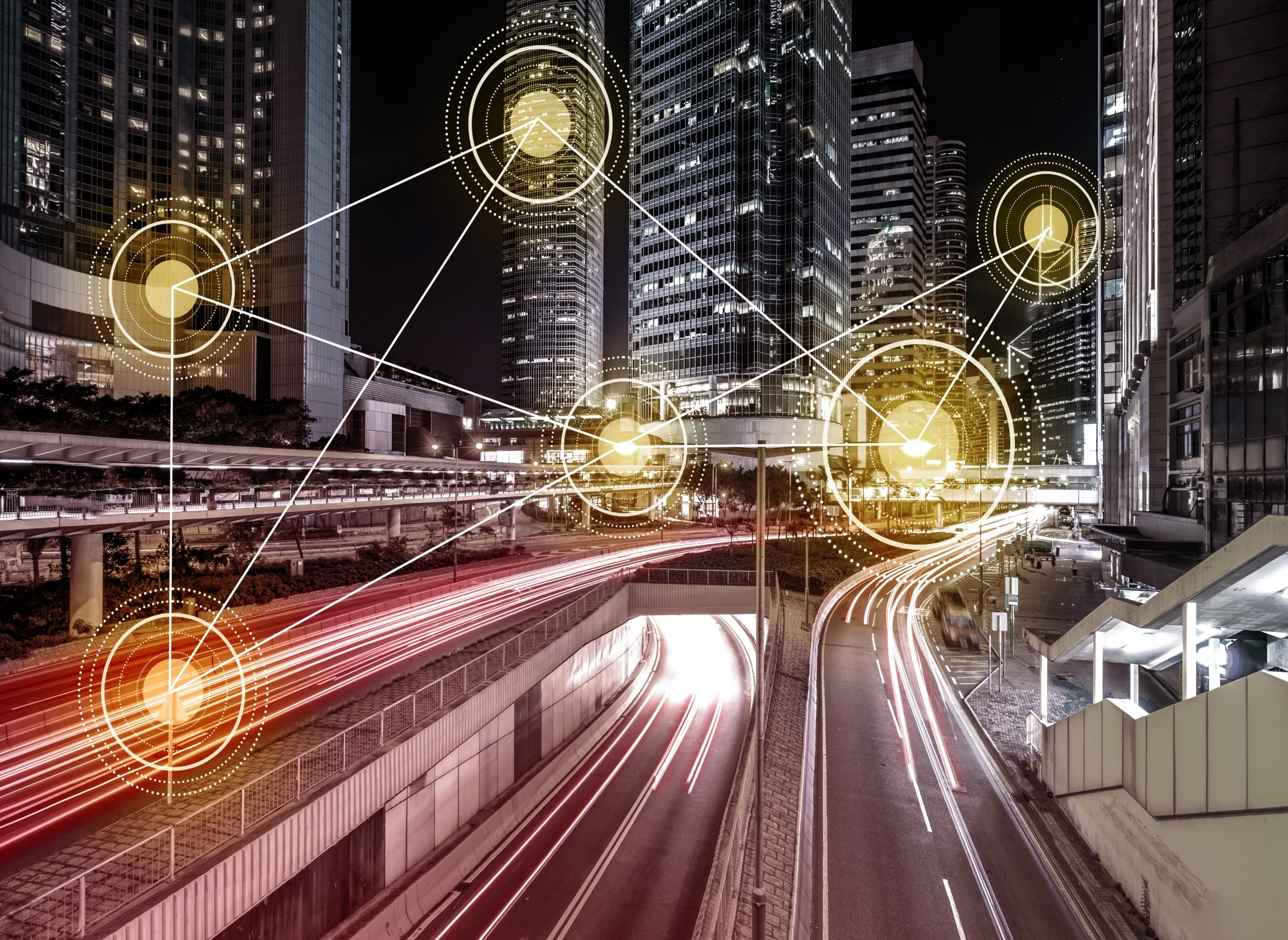 Cyber secured remote access
“Until recently, the security standards for remote access solutions were not important for our customers. Today, in the age of cybersecurity, only remote access solutions with the highest security standards are accepted.
We are looking for a partner capable of providing support and a solution with an maximum long-term security following the latest networking requirements.”
[Speaker Notes: We met customers who are challenged with the new restrictive cybersecurity rules in place on their customers site. It requires more and more networking security skill set and exceed their internal competences. They are looking for a long term confident solution and partner which can support them in this task.]
Challenge
Reliability in industrial environments
Reduce down time risk is a priority in industry.
Industrial applications need industrial-grade devices for reliability and stability of their electronic assets, especially in harsh environments.
[Speaker Notes: The Industrial environments challenge is a common characteristic for all these customers.  They all want a solution designed for supporting its extreme conditions 24/7 during years without problems.]
Remote Access
The Remote Access Solution
[Speaker Notes: In this section I am going to introduce you about the Remote Access solution concept.]
What Does Remote Access is designed for?
The ability to remotely and securely:
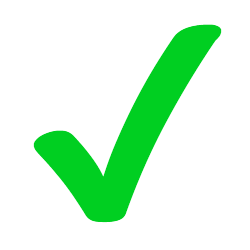 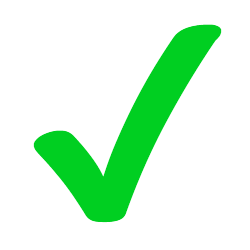 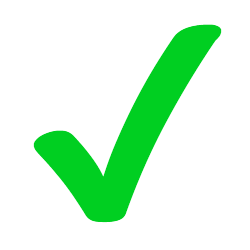 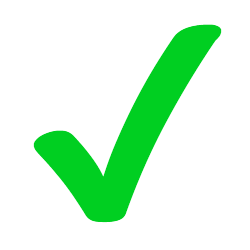 [Speaker Notes: The remote access solution has been designed to help customers connect to remote devices easily and instantly. Even without deep networking skills and in few minutes, the customers is able to connect to any remote machine securely.  Having this connection done, it will be able to configure remote systems, monitor remote installations and its devices while making troubleshooting if needed.]
What Does Remote Access Offer?
Secure Remote Access
Secure Industrial IoT
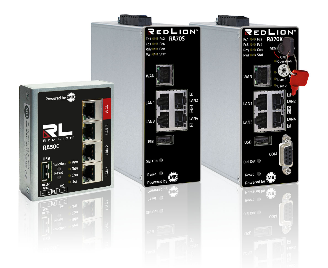 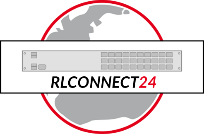 Cybersecurity
[Speaker Notes: Here you can see more in details the tools offered by the Remote Access solution. If we start with the Secure Remote Access part you can see that is possible to connect any communicating device in 90 sec from anywhere even with a smartphone. It can adapt to any available network and it is open to third party devices. 
Then on the right, it is all about the Secure Industrial Iot. As you can see it includes a perfect package to integrate the remote systems  in a IIoT strategy project. 
Last but not least, the cybersecurity tools set. It is the main concern of most of customers and the Remote Access offer protection and advanced management for a long term protection]
What Does Remote Access Components Do?
Red Lion Remote Access Software
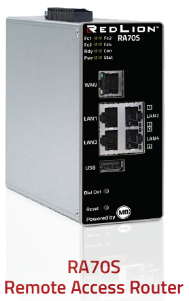 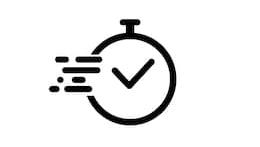 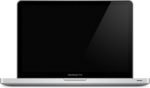 RLDIALUP
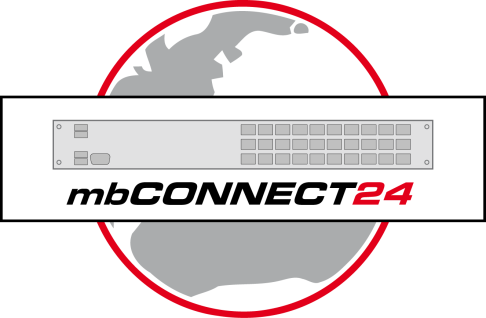 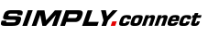 RLCONNECT24
VPN client for PC
Establishes secure connection to/through RLConnect24 to Remote Access router
Enables maintenance via native software
Secure Cloud Portal that coordinates Devices and Users
Cloud-based Device Manager (RA products)
Data logging 
Data visualisation
Fast deployment via phone, tablet, or PC
QR codes quickly enable remote access
[Speaker Notes: The Remote Access is a 3 assets solution. RLConnect24 is the central one. It is the secure cloud that coordinates Devices and users while managing the devices. It also offers dashboards and data logging to make a IIoT solution. 
In the middle it is the RLDIalup. This is a software you install on the computer you want to connect securely the remote device from.
On the left, It is the router device. It is the device you install on the field and you connect the remote devices to. It is very easy to install in 90 sec with the simply.connect QR code process.]
What Does Remote Access works?
Example of Remote Access
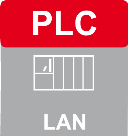 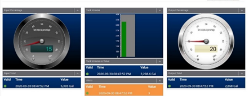 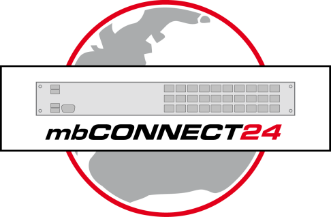 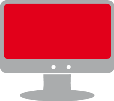 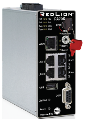 RLDIALUP
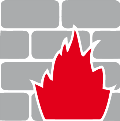 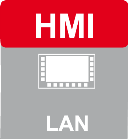 RLCONNECT24
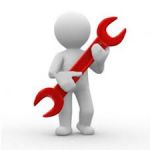 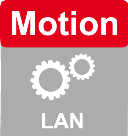 [Speaker Notes: Here it is a basic example how the different Remote Access components work together. On the left, you can see the different devices on the installation to contact. They are connected to the router device which protect them from the external network with the firewall. The  RLConnect24 connects securely the computer and the Router device. The Router gives the computer access to the remote devices according the user rightsFron RLConnect24 portal it is possible access to the dashboard and the logs to monitor the installation.]
Remote Access and Data Collection Equipment
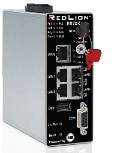 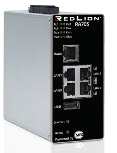 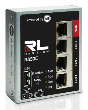 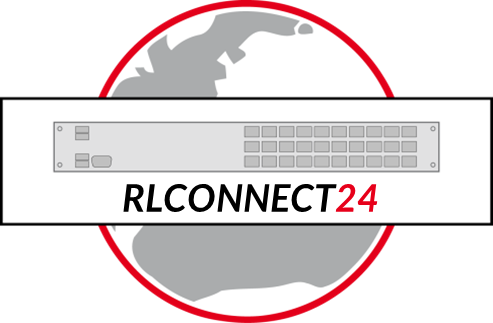 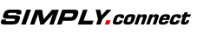 [Speaker Notes: The Remote Access router range offers a variety of 3 models. The RA50C compact model with 3 ports integrated Ethernet switch. It also supports Wi-Fi client and cellular connections. 
If you choose the RA70S, you will enjoy the Data Monitoring, the simply.connect features and advanced networking features. The RA70K is the most secured router. It offers a real key on the device that the customer on site use to authorize remote connection to the machine. Simply.connect and serial communication are also part of the package.]
Remote Access Product Portfolio
Products, Licenses
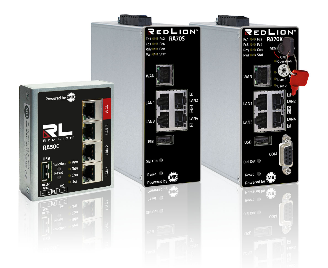 Products
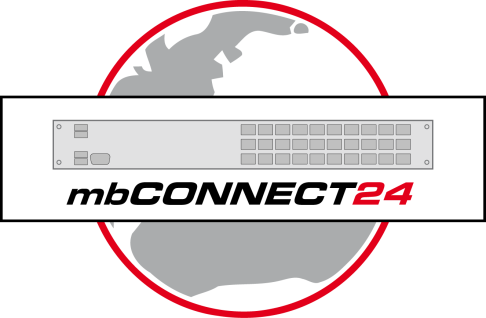 RLCONNECT24
Licenses
*Licenses are prorated in year 1, requires full 2nd year
  -x represents remaining full months in year 1
[Speaker Notes: Here it is what you will find in the Price list. About the products you can see the different versions with their different options. Another point, the EU version of the router finishes by a A when the North American version finishes by a 0.

About the licences, Remote Access has a free basic offer but It is possible to extend its power by buying licenses. You can for example increase the user access control and add Alarm events or dashboards. If you need more details about it just contact us. 

This is the end of this section. Do you have any question and is the concept clear for everyone?]
Remote Access
Application Examples
[Speaker Notes: In this section, I am going to present with some application example in real applications.]
Building automation - HVAC
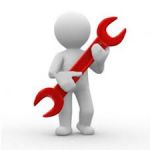 Remote maintenance and Monitoring
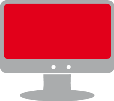 Customer gain
Remote tuning
24/7 monitoring
Services offer



Key benefits
Variety connectivity solution
Security by design
User access control included
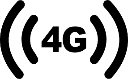 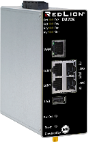 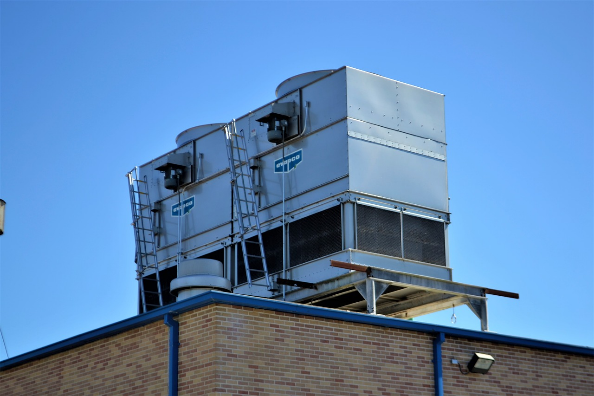 [Speaker Notes: This example is about HVAC. Most of the time these machines are difficult to reach and can consumed a lot of energy when they are not tuned correctly. Our remote access solution is perfect if this type of challenge. It can easily connect to the internet using the 4G while adapting to new and previous HVAC generations with the different communication interfaces. The manufacturer will be able to offer secure remote tuning and monitoring as service to its customers. This situation can be reproduce with a lot of other similar autonomous machines such as building heater, pumps, valves, etc]
Machine builders - Multi-Location Deployment
Remote support & maintenance
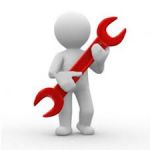 Internet
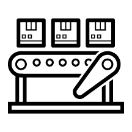 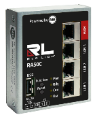 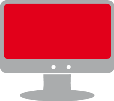 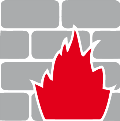 SITE 1
Site network firewall
Key benefits
No initial investment
Free base service
Grow as you need

Security by design
User access control included
HW & SW customization
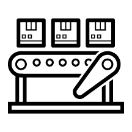 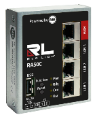 SITE 2
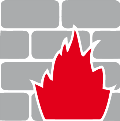 Site network firewall
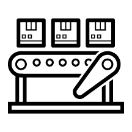 [Speaker Notes: Here see how a machine-builder can connect its machines even if they are deployed in various customers site. It will then able to support its customers more efficiently during troubleshooting or tuning activities. The basic Remote access offers all tools to enable it out of the box]
Solution Integrators - Renewable energy process assets
Secure maintenance and monitoring
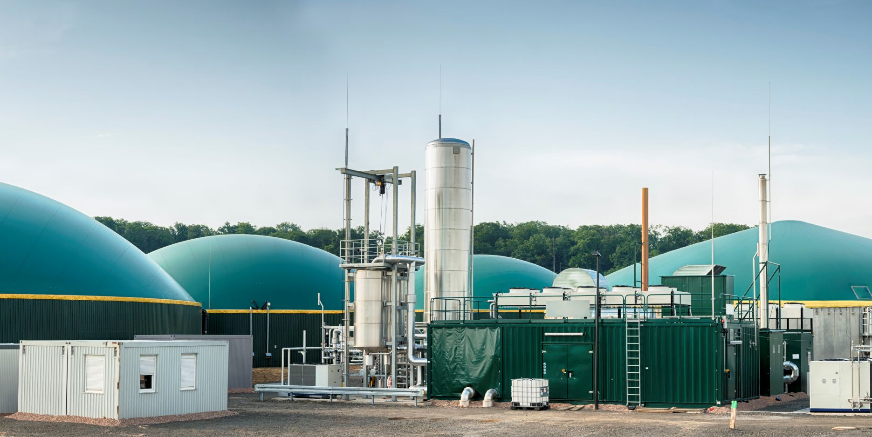 System Integrator
Basic Ethernet skills
Need to reduce commissioning cost
Need to optimize engineer resources
Need to improve support quality

Sales Drivers
Easy to install
Data logging
Alarm notification
Wireless communication
Security
User based access control
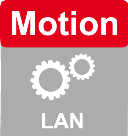 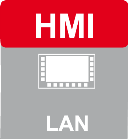 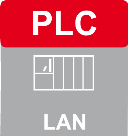 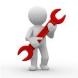 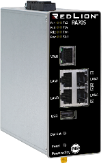 Internet
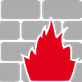 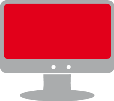 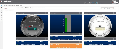 [Speaker Notes: For similar reasons as the Machine builders, solution providers or system integrators needs to access remotely to installations. The Remote Access can be use on machine but also on bigger installation such as renewable energy installations. It will also be able to offer to its customer more monitoring services such as network intrusion protection, Live notifications and dashboards.]
Connect Process line assets
Basic connection strategy
OEM DNA
Process Line portfolio
Basic Ethernet skills

Sales Driver
Ease of use
IIoT solutions
Industrial-rate
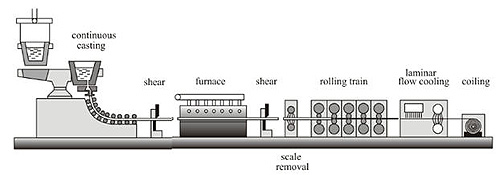 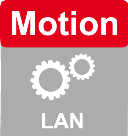 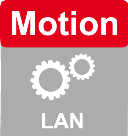 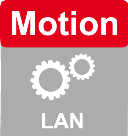 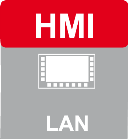 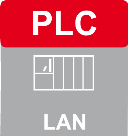 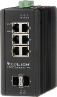 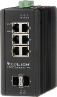 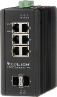 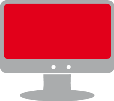 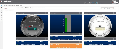 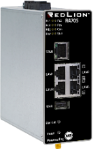 Internet
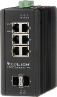 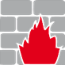 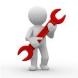 [Speaker Notes: The Remote Access solution can adapte to production line. Just by connected it to its network, it is possible to access to any assets connected to it even if there is a firewall protection. Since IIoT features are included, the customer will be able, just by installing the device, to integrate the system into its IIoT strategy.]
Connect Process line assets
Network segregation strategy
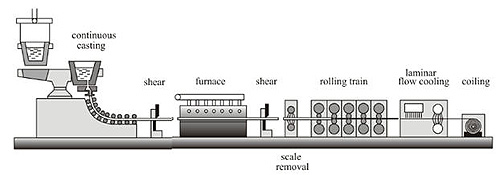 OEM DNA
Process Line portfolio
Basic Ethernet skills

Sales Driver
Ease of use
More secure and control
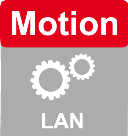 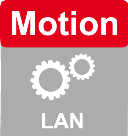 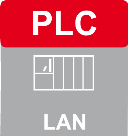 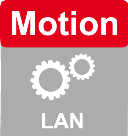 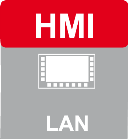 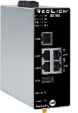 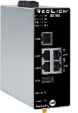 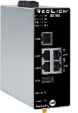 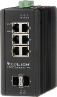 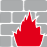 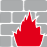 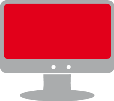 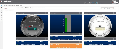 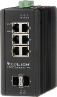 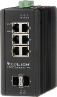 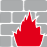 Internet
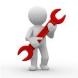 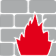 [Speaker Notes: Here it is a more advanced example, when talking about big production line network, segregating a network decrease the cyberattack consequences and increase the network efficiency. The Remote access router can segregate the network while the Remote Access solution keeps offering all features described before in the presentation.  


It is the end of this section. Do you have any question or other example suggestions?]
Remote Access
Positioning and Sales
[Speaker Notes: From here I am going to the describe how this solution is on the market. The inputs have been collected from US team, MBConnect experiences and market researches.]
Markets
[Speaker Notes: The solution mostly fits for these 3 types of customers. 

There are the machine builders. You will find them in Manufacturing, building automation and Farming. In general they are interested by the secure remote Access features for machine troubleshooting.

The OEM and advanced machine builders are in manufacturing, renewable energy, Utilities, infrastructure, Oil and Gas. They are interested by Secure Remote Access to troubleshoot machines and Industrial IoT to offer more services.

There are also the Sytem Integrators. They are in the same markets as the OEM advances machine builders. They are also interested by Secure Remote Access to troubleshoot machines, Industrial IoT to offer more services and centralized data on a SCADA to get a system overview.]
Sales strategy
[Speaker Notes: In this table you can see the people profile interested by this type of solution.]
Remote Access
Competition
[Speaker Notes: As I told you before in this presentation, the competition on this market is very strong. Here I am  going to show where are the Remote Access strenghs.]
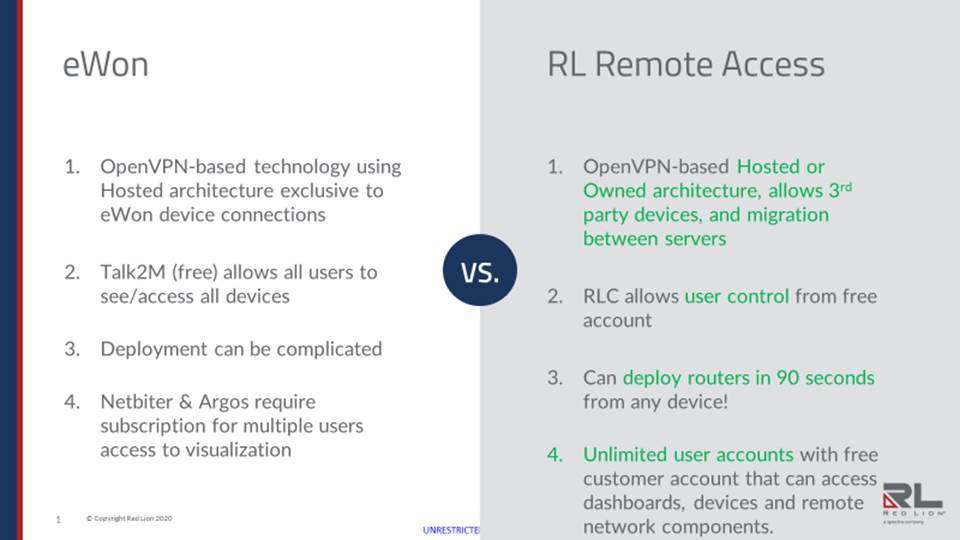 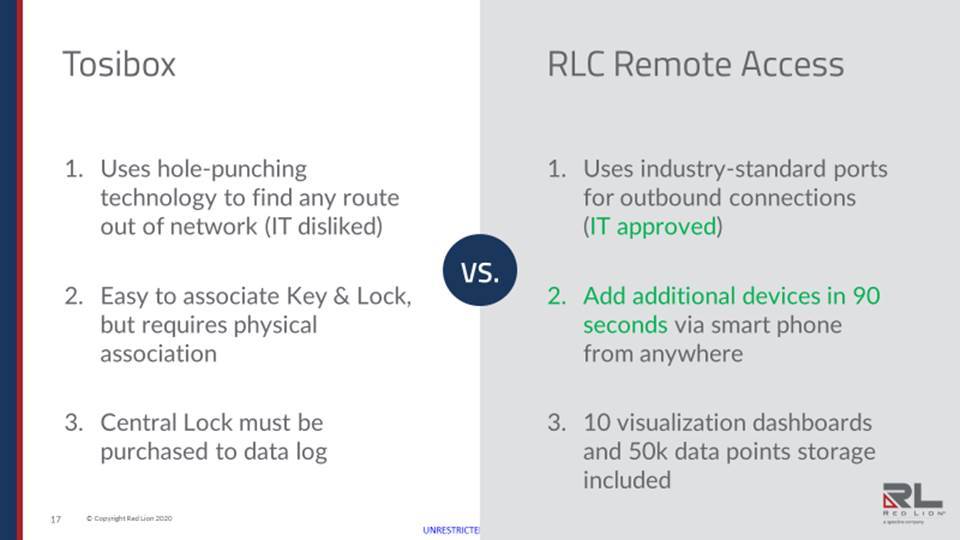 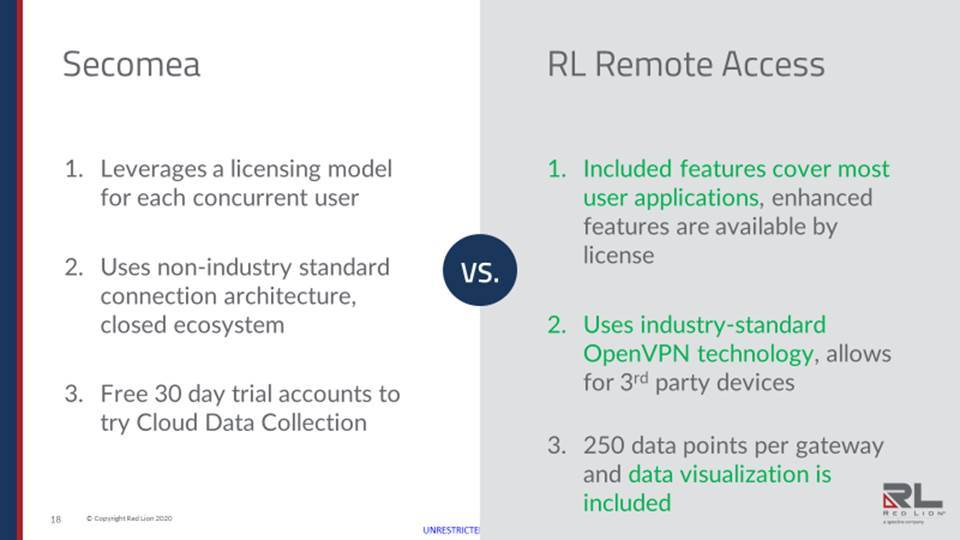 Cross selling
FlexEdge™ and RA complementary solutions
30
RA50/70 Solution
DA50/70 Solution
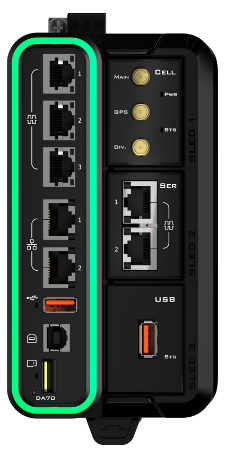 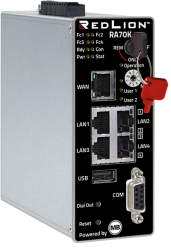 Looking for an Easy All-in-One IIoT Solution
Technical Customer 
Needing Flexible Options
Anything in, Anything out
300 Protocols with IoT Connectors
Ideal for aggregating data via modular communications:
Cellular, Ethernet, Serial, Wi-Fi, or USB
Remote Access via customer-managed systems – (OpenVPN, GRE, IPsec)
Crimson Control – IEC61131
Certification, Ruggedness
Simple and scalable secure remote access with Cloud-hosted management 
All-in-One Solution offers: 
Secure Remote Access
Device Management 
Data Acquisition 
Data Visualization
Strict user-based access control
Support for several key industrial protocols (~17 drivers)
[Speaker Notes: I am sure you already realized that the Remote Access and the FlexEdge features can be very close. So what differentiate them. As we just seen the Remote Access solution is designed to offer very simple and scalable secure remote access. It also include good device management, users management and IIoT features. It fits for low technical skilled customers to medium. 

The flexEdge is more technical and more flexible. It will be able to achieve more advanced projects and support more reggudised environment.]
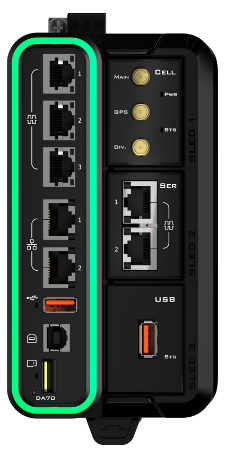 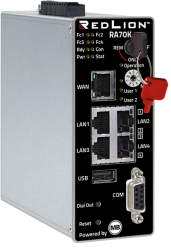 All-in-one IIoT Solution with Flexible Communication Options
Quick and easy secure remote access with data acquisition, edge control, and data visualization in one solution
Support for 300+ industrial protocols for local and cloud-based data acquisition
Multiple field communication options via modular sleds 
Powerful advanced networking features with Crimson 3.2
On-board or field-installable I/O options
Local and cloud-based visualization
Security in layers
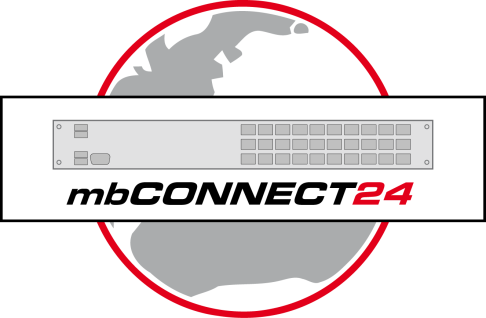 RLConnect24
[Speaker Notes: Even though the FlexEdge is capable of Easy remote access and centralized monitoring, it cannot be done as easy as the Remote access can do. Some customer appreciate the combination of both.


Welotec is extending its own remote access offer with FlexEdge
MB Connect sees opportunities for the FlexEdge into their solution]
How does it work?
Remote Access Software
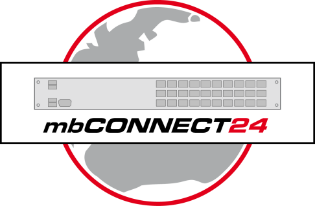 RLCONNECT24
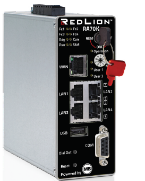 Client VPN Software
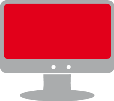 RLDialUp
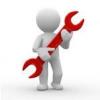 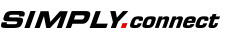 What does RLCONNECT24 do?
Central Hub
Interconnect between users and devices
Device Management 
Manage firmware, add devices, etc.
Data Visualization
User Management
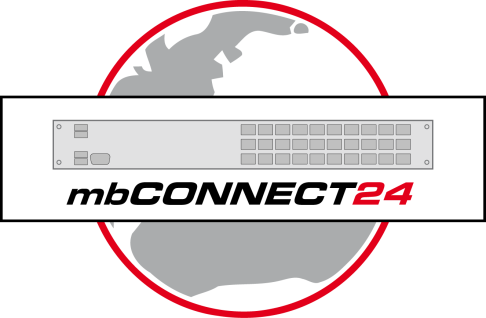 RLCONNECT24
RLCONNECT24 Portal Cont’d
Data Logging & Visualization
Data log operational data
Log on value changes or on intervals
Alarm notifications via email or SMS
Create widgets
Develop custom dashboards
User Management
Manage users or groups of users
Grant access by role
Restrict access to networks, devices, data and/or dashboards
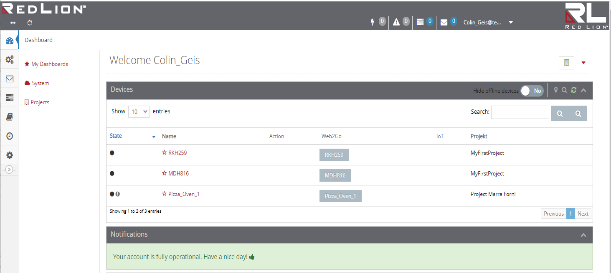 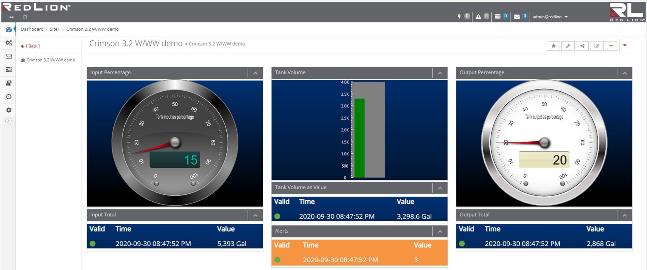 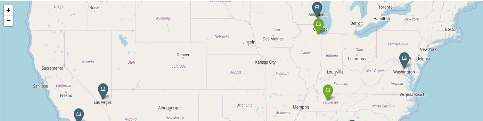 RLDialUp – VPN Client Software
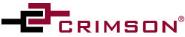 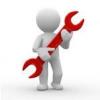 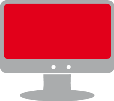 RLDIALUP
RLDialUp is a VPN client software to connect technicians to remote assets to perform remote maintenance. 

How it works: 
Launch RLDialUp application
Select the device to connect to
Launch configuration software (i.e. Crimson)
VPN
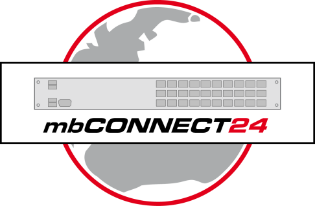 RLCONNECT24
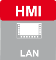 Simply.Connect
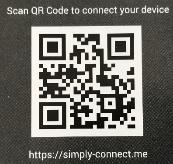 Simply.Connect is a technology that can connect a Router in ~90 seconds, in three easy steps: 

1.) Log-in to simply-connect.me (or scan QR code)
2.) Scan the QR code in the box
3.) Complete! Simply add a device name
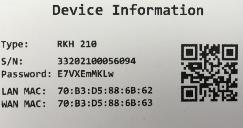 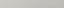 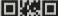 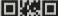 90 seconds
All-In-One IIoT Solution
IIoT Application Diagram Example
Remote Application Assets
Remote Access concept
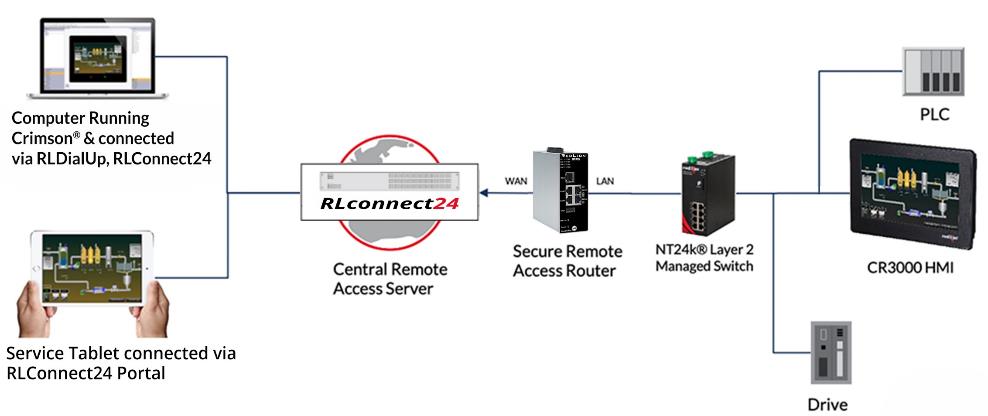 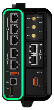 FlexEdgeDA70A
[Speaker Notes: Use this application diagram to describe what you’ll be showing the audience in the dashboard demo.

Key points:
VPN tunnel makes it possible to work just as if you were local to do things like view the virtual HMI, make software changes to industrial equipment and troubleshoot issues
2 different ways to consume the data that is at the remote site, VPN connection via RLDialUp & viewing dashboards from browser]
Example of Remote Access
Multi-Location
Remote Access
Router VPN 
i.e. Port 80
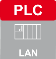 Central Server:
Germany
SITE 1
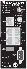 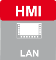 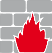 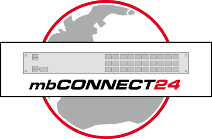 RLCONNECT24
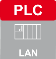 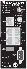 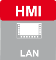 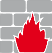 SITE 2
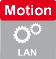 Example of Remote Access
Multi-Location Deployment
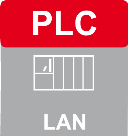 SITE 1
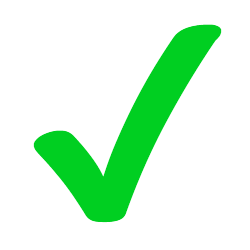 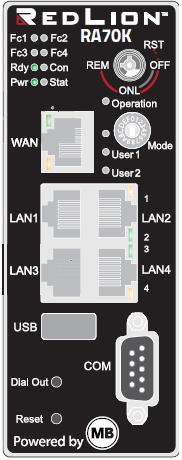 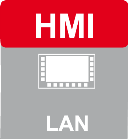 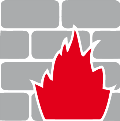 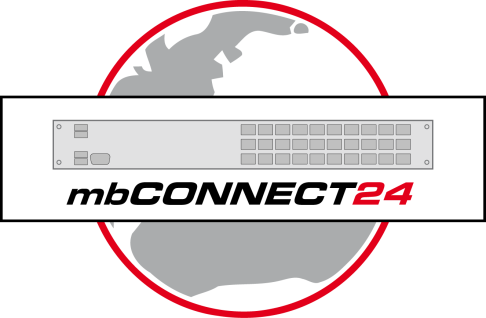 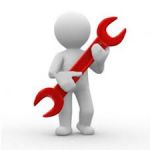 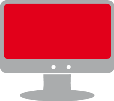 RLCONNECT24
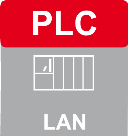 Laptop via RLDIALUP Software
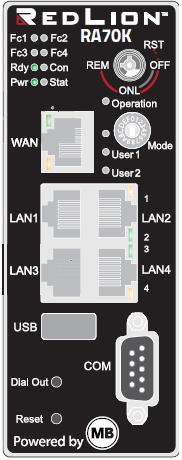 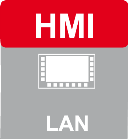 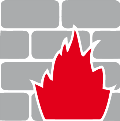 SITE 2
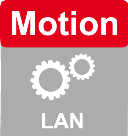 Example of Remote Access
Multi-line Deployment
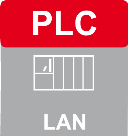 Line 1
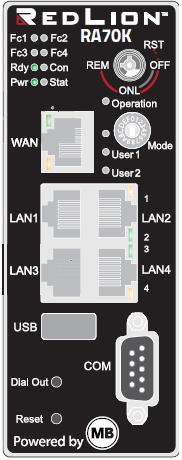 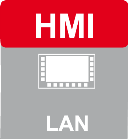 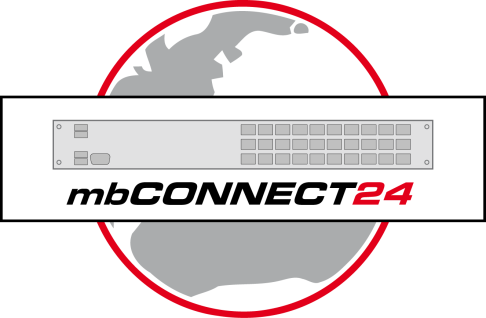 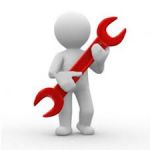 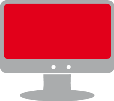 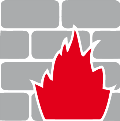 RLCONNECT24
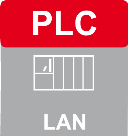 Laptop via RLDIALUP Software
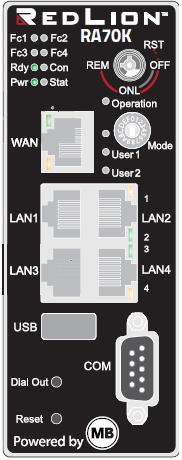 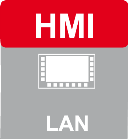 Line 2
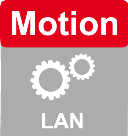 Remote Access – Scalable
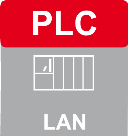 Central Server:
Germany
Easy Expansion 
Add new device in minutes 
Simply deploy a new Remote Access router, and add it to your account
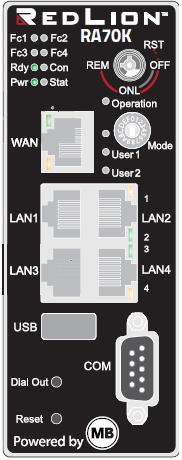 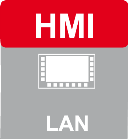 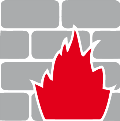 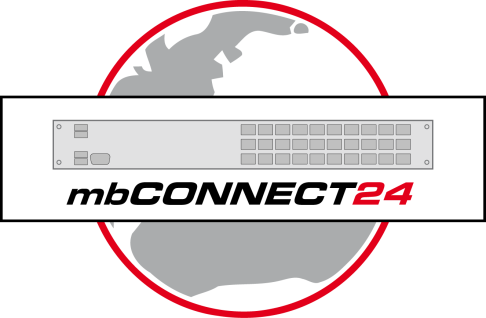 RLCONNECT24
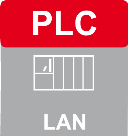 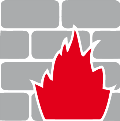 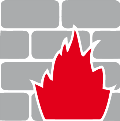 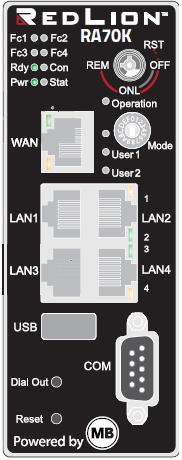 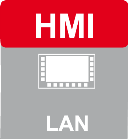 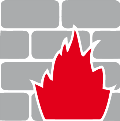 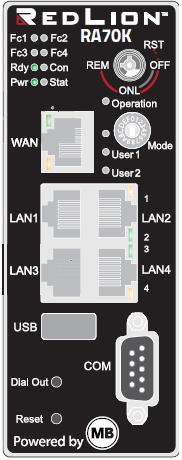 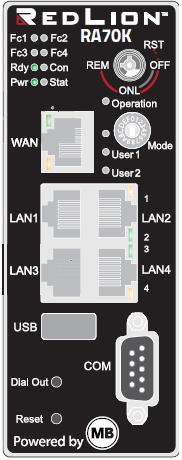 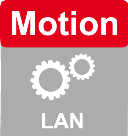 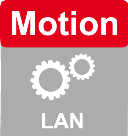 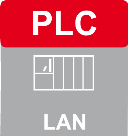 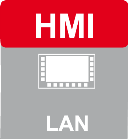 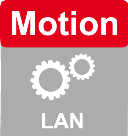 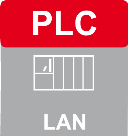 Remote Access
Launch process and dates
Milestones
29th of June - Public announcement
July – Private promotion sessions on demand (sales contact)
July - Partners technical trainings (sales contact)
PR and sales material
Available in the web site distributor area 
Go to market kit Remote access plateforme
E-Learning platform coming soon
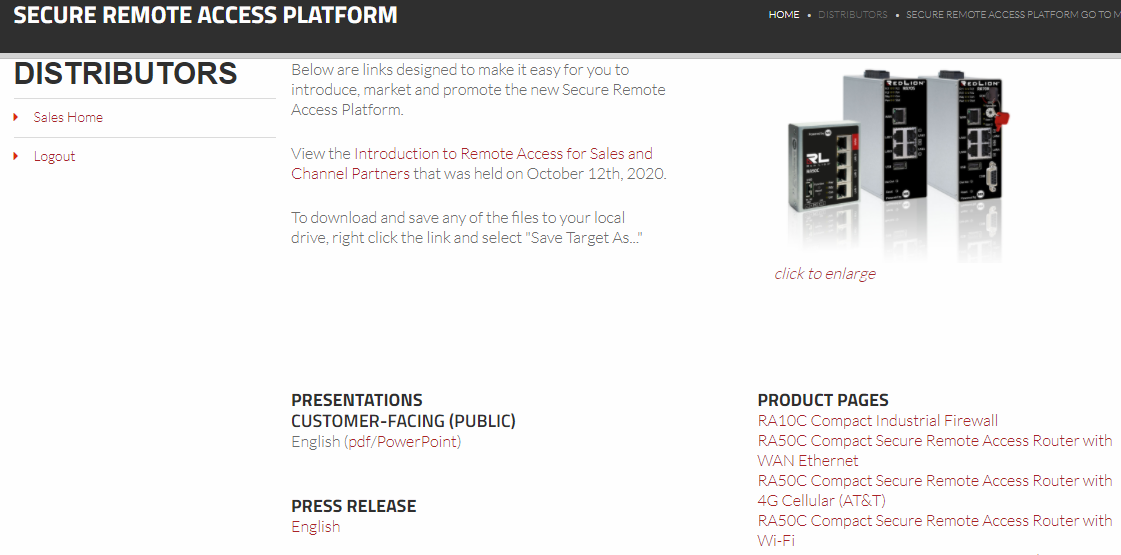 3 Keys to Success
Intuitive, quick and secure remote access
Basic packaged IIoT solution included
Sales target is OEM, Solution and System integrators